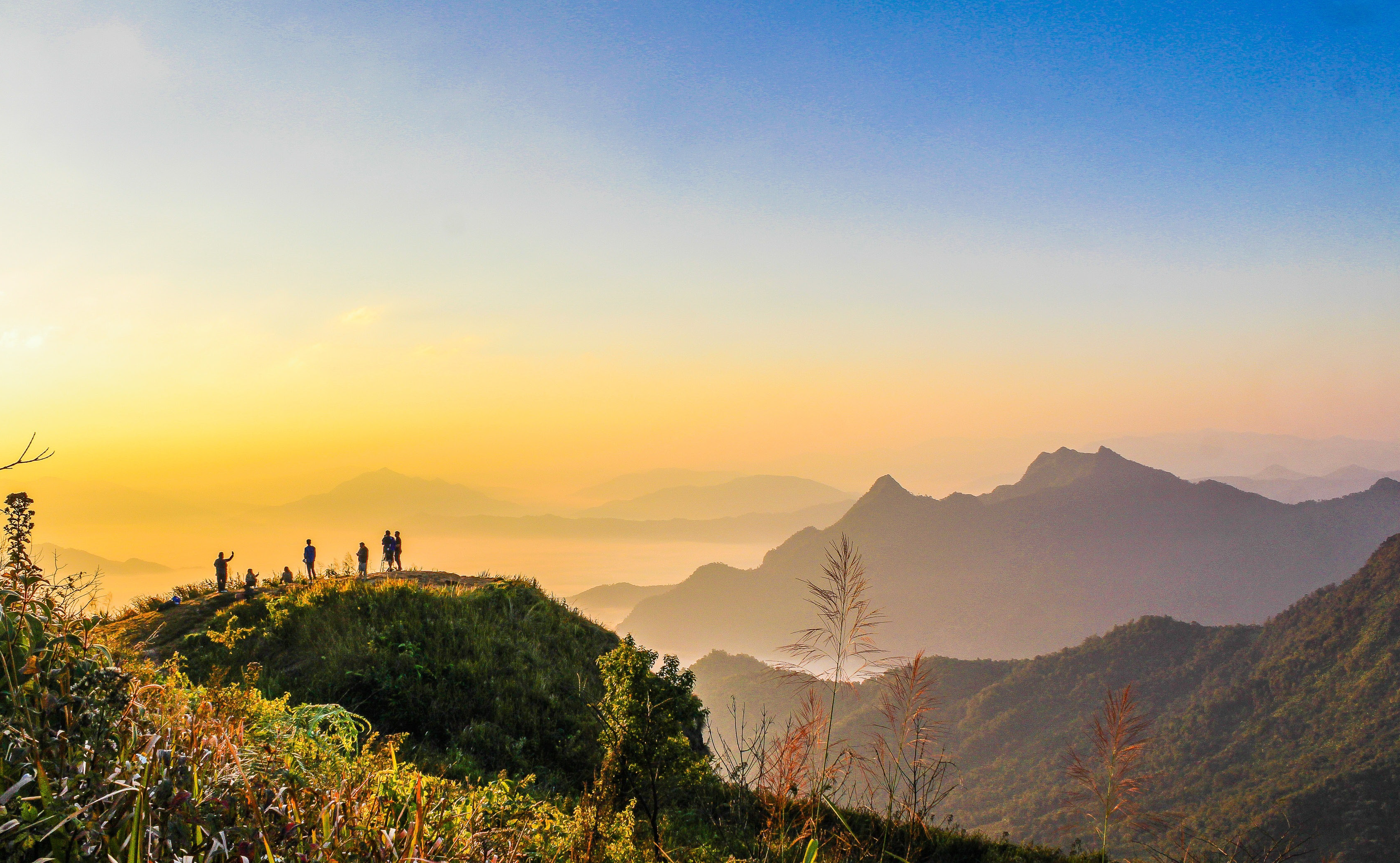 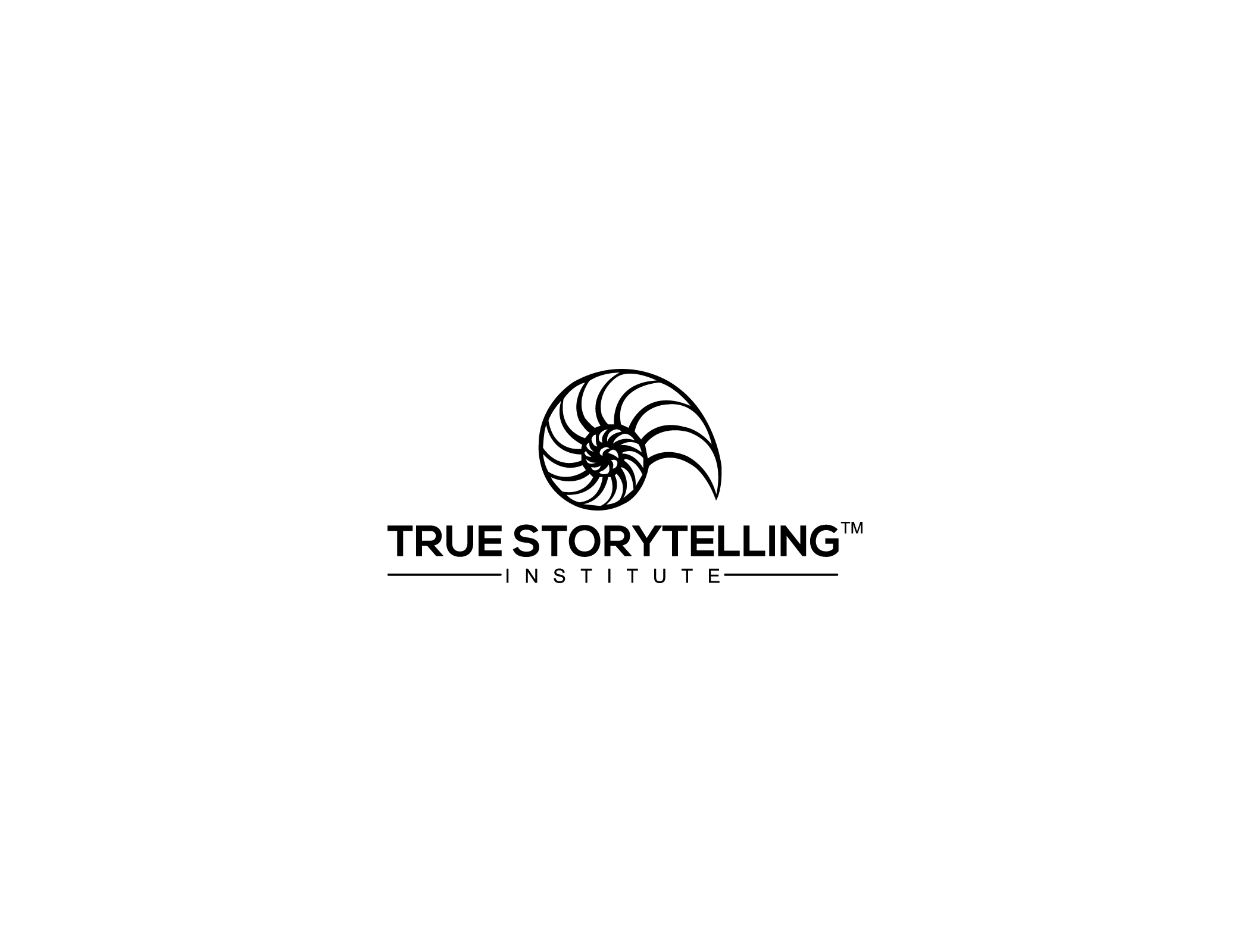 TRUE STORYTELLING
 Train-the-Trainers
  Level II session 5
<number>
[Speaker Notes: Just go over this slide]
True Storytelling Institute
PRE-SESSION WEEK #5 
“Helping Stories Along & BECOMING-Antenarrative process 
“COFFEE in the LOBBY”
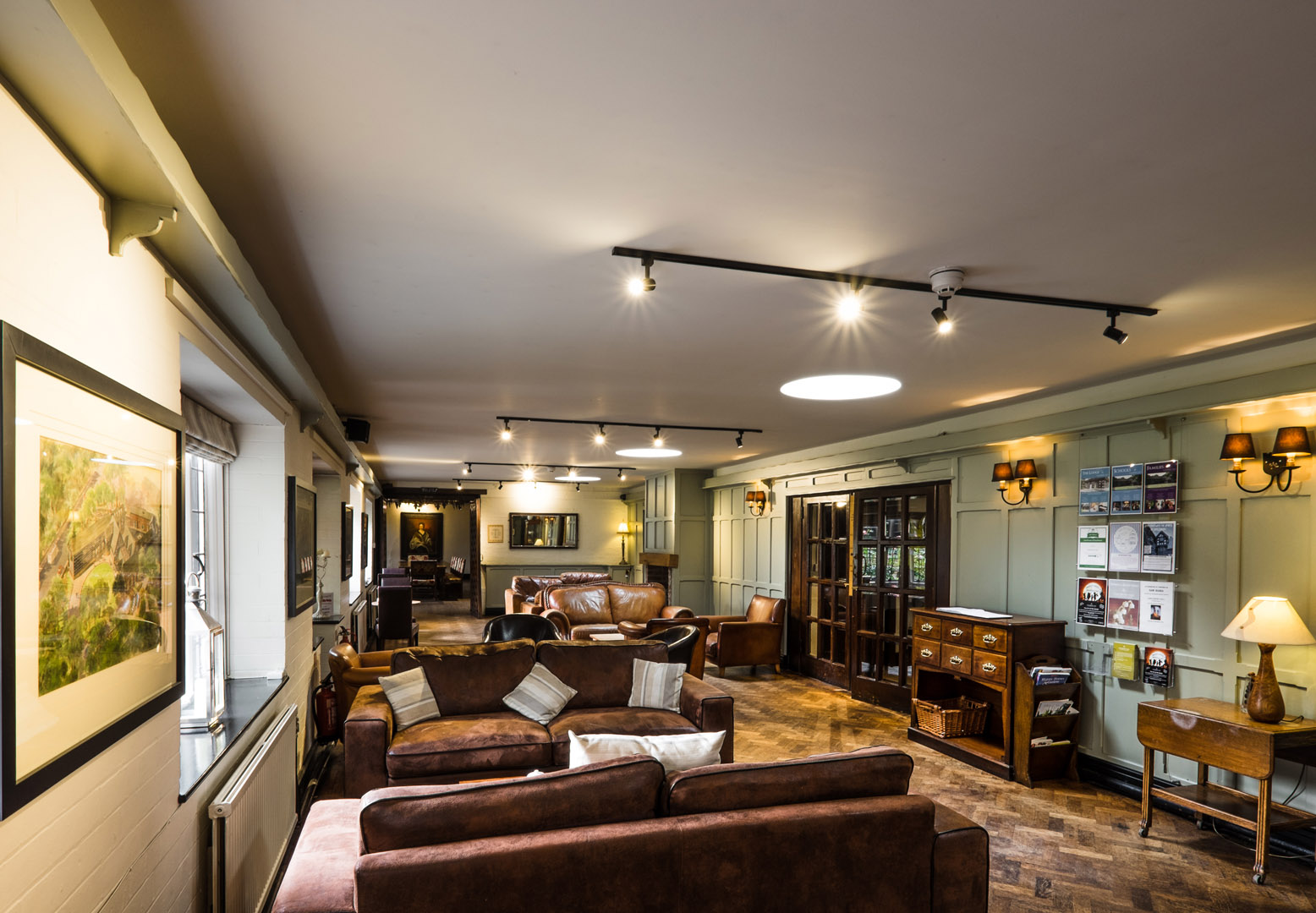 Welcome and ROADMAP: Grace Ann
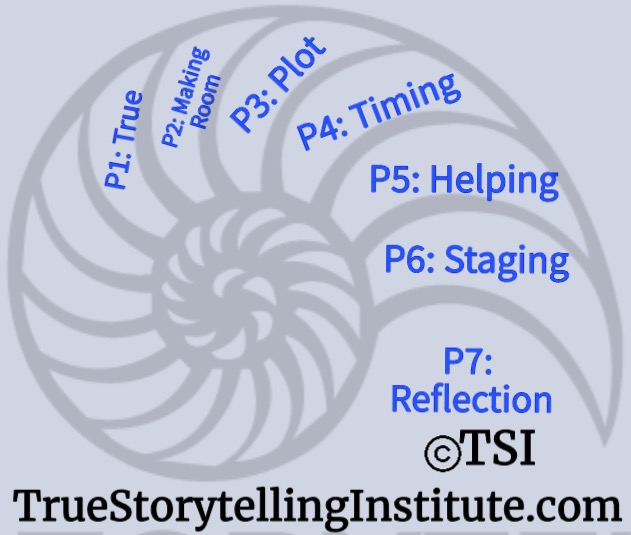 Last Week: 
Principle 4 Timing 
& Being Processes

This week: 
Principle 5 Helping 
& Becoming Processes 

and
Nuts and Bolts
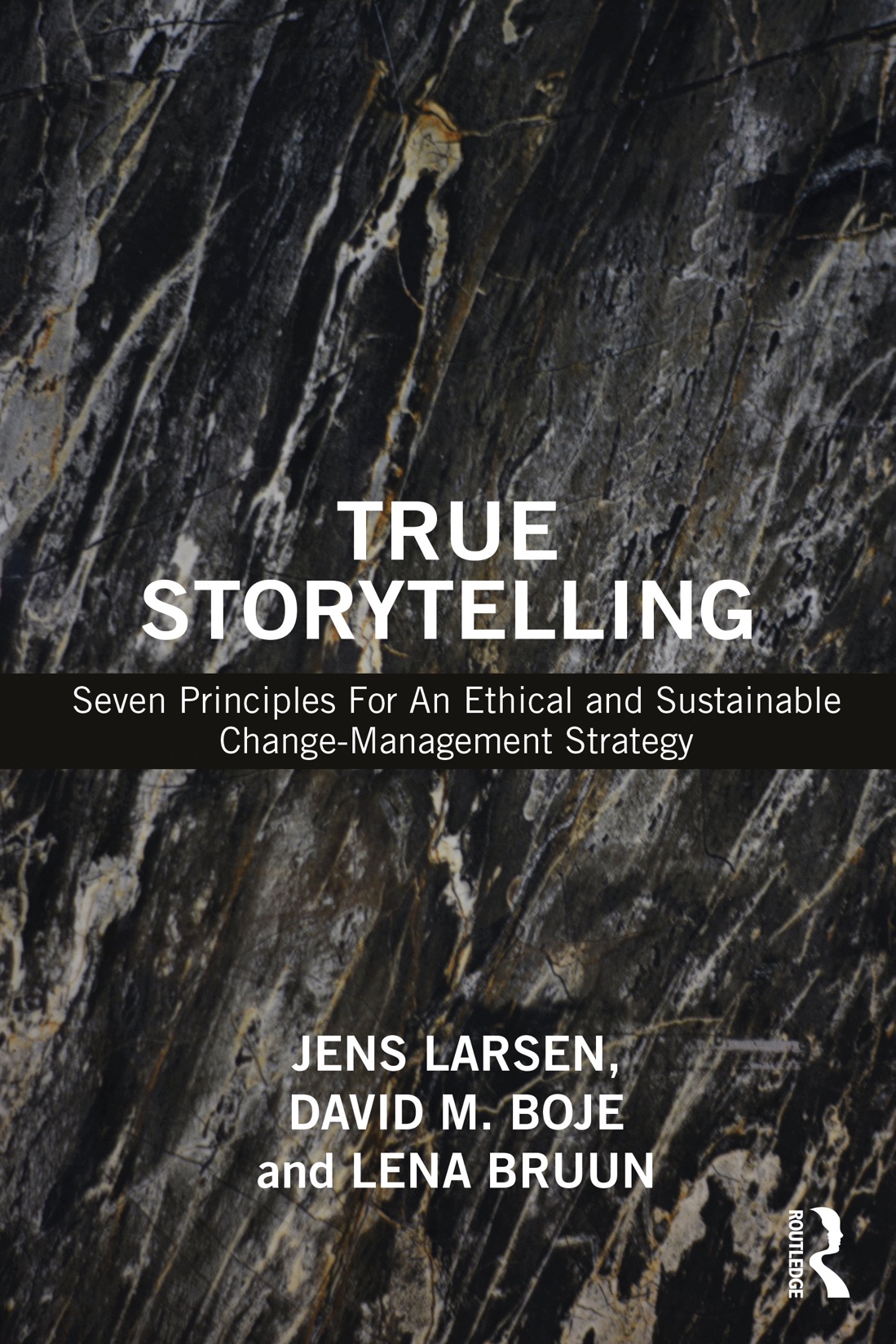 STRUCTURE FOR TODAY: GA
PART I Check-in of Group Members; Roadmap: Lena  
PART II Homework from Session 4: Lena
Part III  Nuts & Bolts: Demonstrating for Breakouts: Grace Ann
PART IV Introduce Principle 5 Helping & Guiding: Jens 
PART V ReStorying:  David
PART VI Breakout: David 
PART VII Debrief: Lena
PART VIII Homework & Masters Class: David
PART IX Post-Discussion “Lobby,” Q&A: Jim
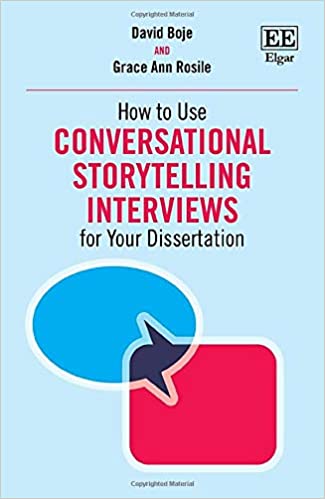 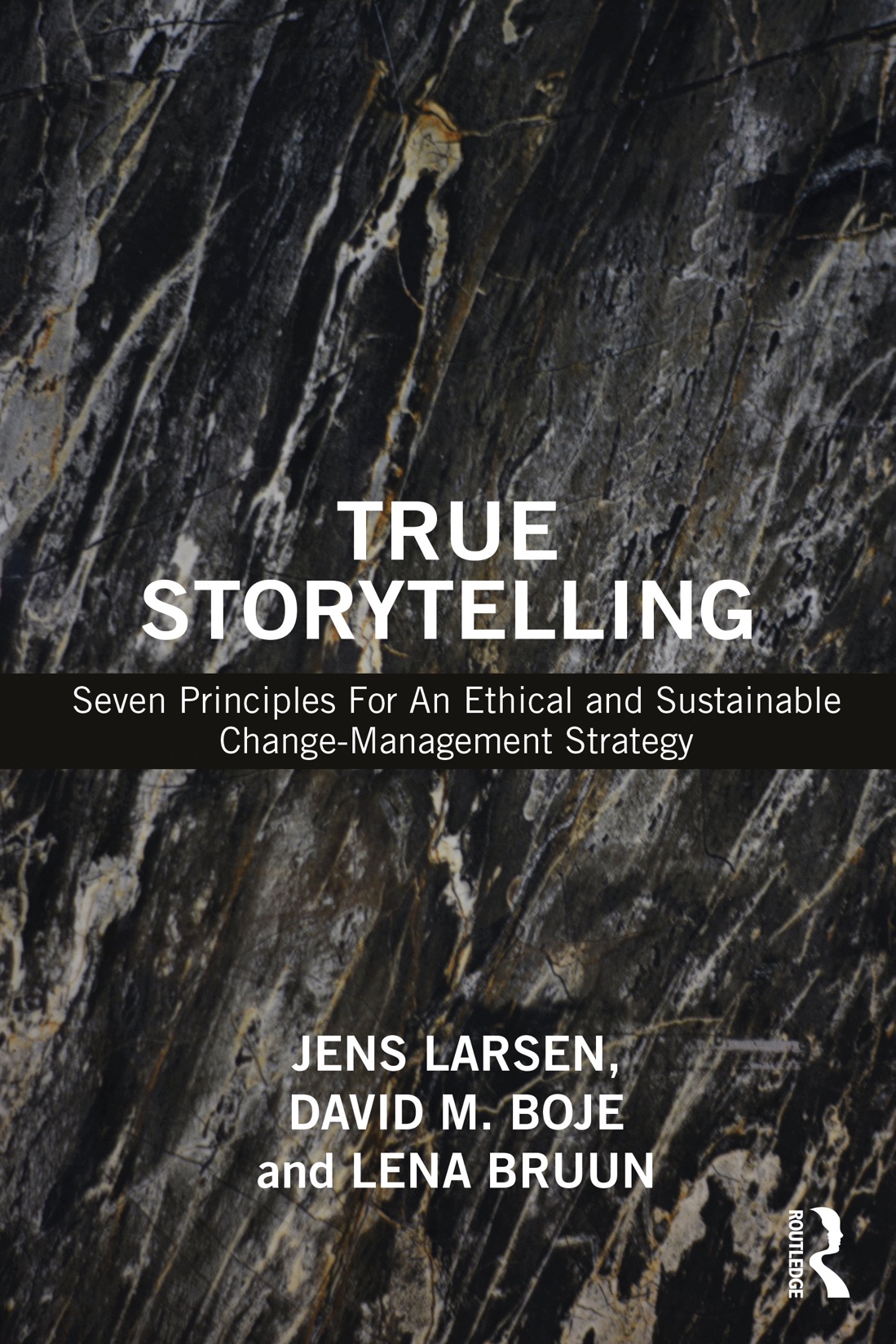 Lena – Last Session’s Homework: Boje Handout  
 PREZI on Embodied Restorying.   
(click link); Chapter 5, True Storytelling book 
                   
Today’s Topic is Principle 5: Helping story along & BECOMINGS 

Little Wow Moments & Opportune Moments meet in Restorying
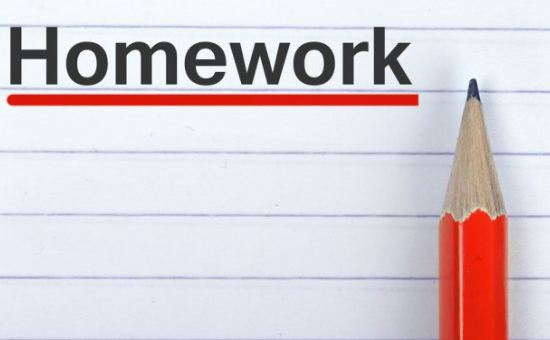 Lena
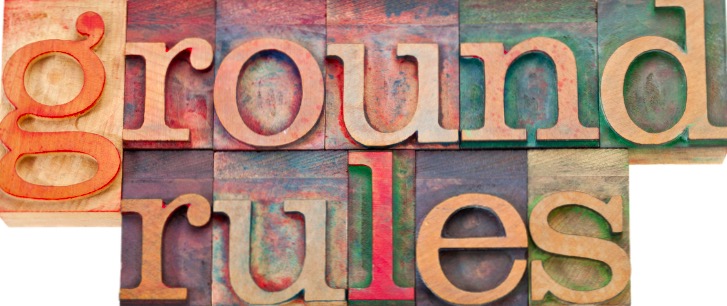 Please bring a notebook and pen/pencil to each session.
Use the “Gallery View” so you can see each other while viewing Powerpoint.
Please do not give advice to others or use ‘should’ statements for self or others.
Speak more from the heart than from the head 
Laser in, be concise, and share only one story instead of several.
CONFIDENTIALITY: Do not tell someone else’s story. Please DO NOT record any session of the presenters or the participants.
Please use Chat ONLY when asked to do so. Avoid “side talk.”
Please attend all sessions. If you must miss one, contact us so we can help you to catch up before you return.
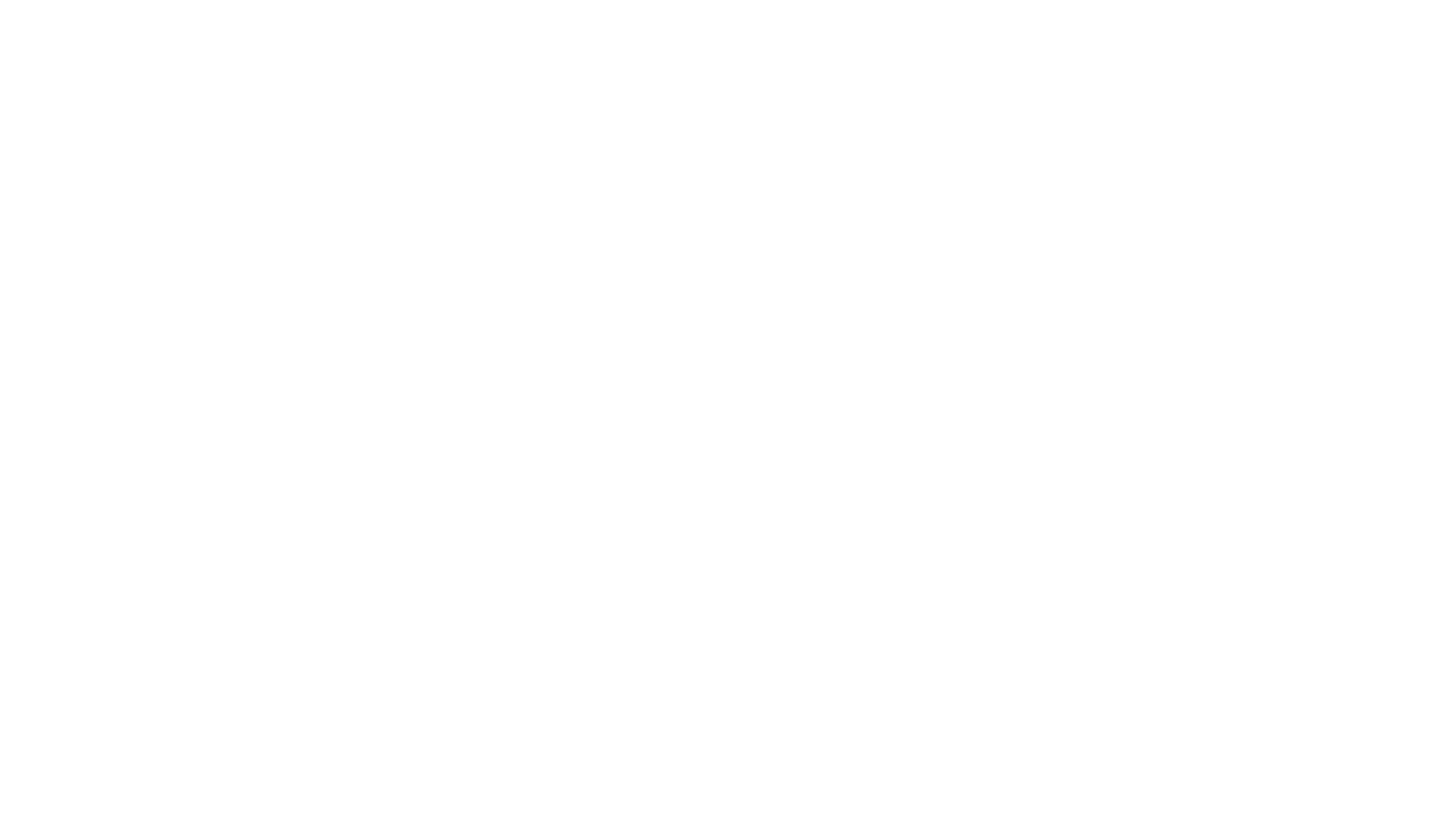 Session 5 TRAINING NUTS and BOLTS: Grace Ann

LAST WEEK: Keeping Time Schedules/ How to interrupt
		

THIS WEEK: DEBRIEF and CONNECTING THE DOTS
Embodied Restorying 
PERMISSION, and Power of Self-authorship
Use Physical Objects and Quasi-Objects
Use Action, be EMBODIED, MOVE 
Use Grounding (earth, water)
SciFi Company Case of ReStorying; Cheating Case 
-Personal Restorying
	-Organizational Restorying
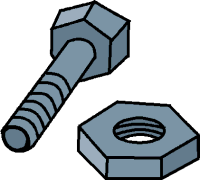 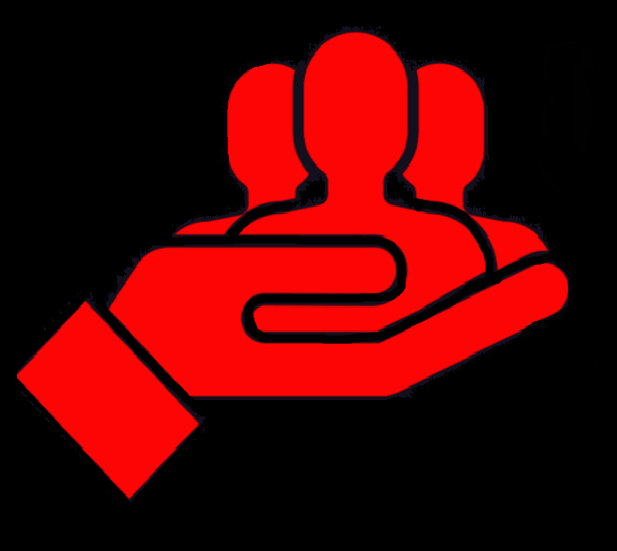 Principle 5 HELPING
You must be able to help stories on their way and be open to experiment
TS Guide – Projects or Coaching
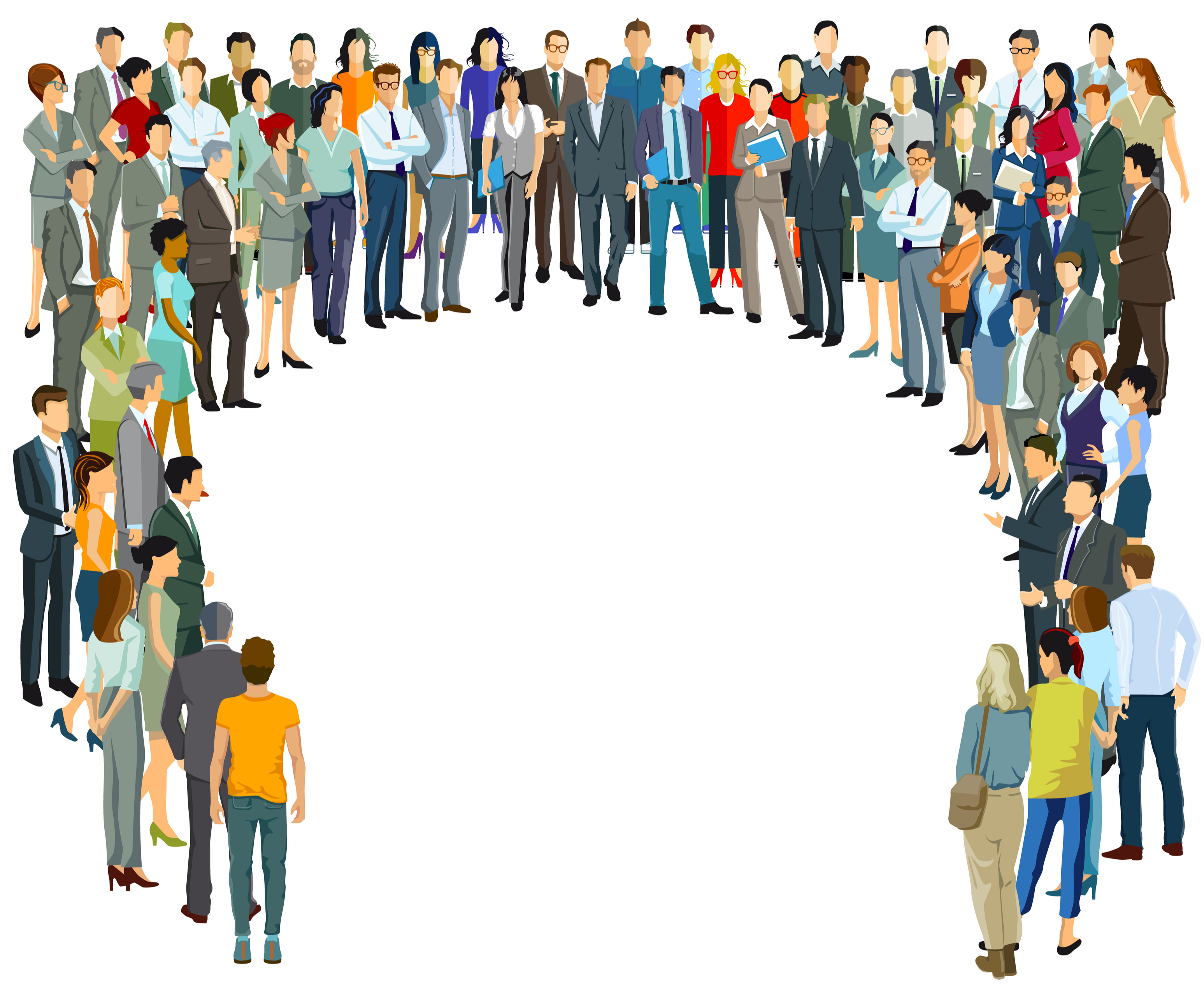 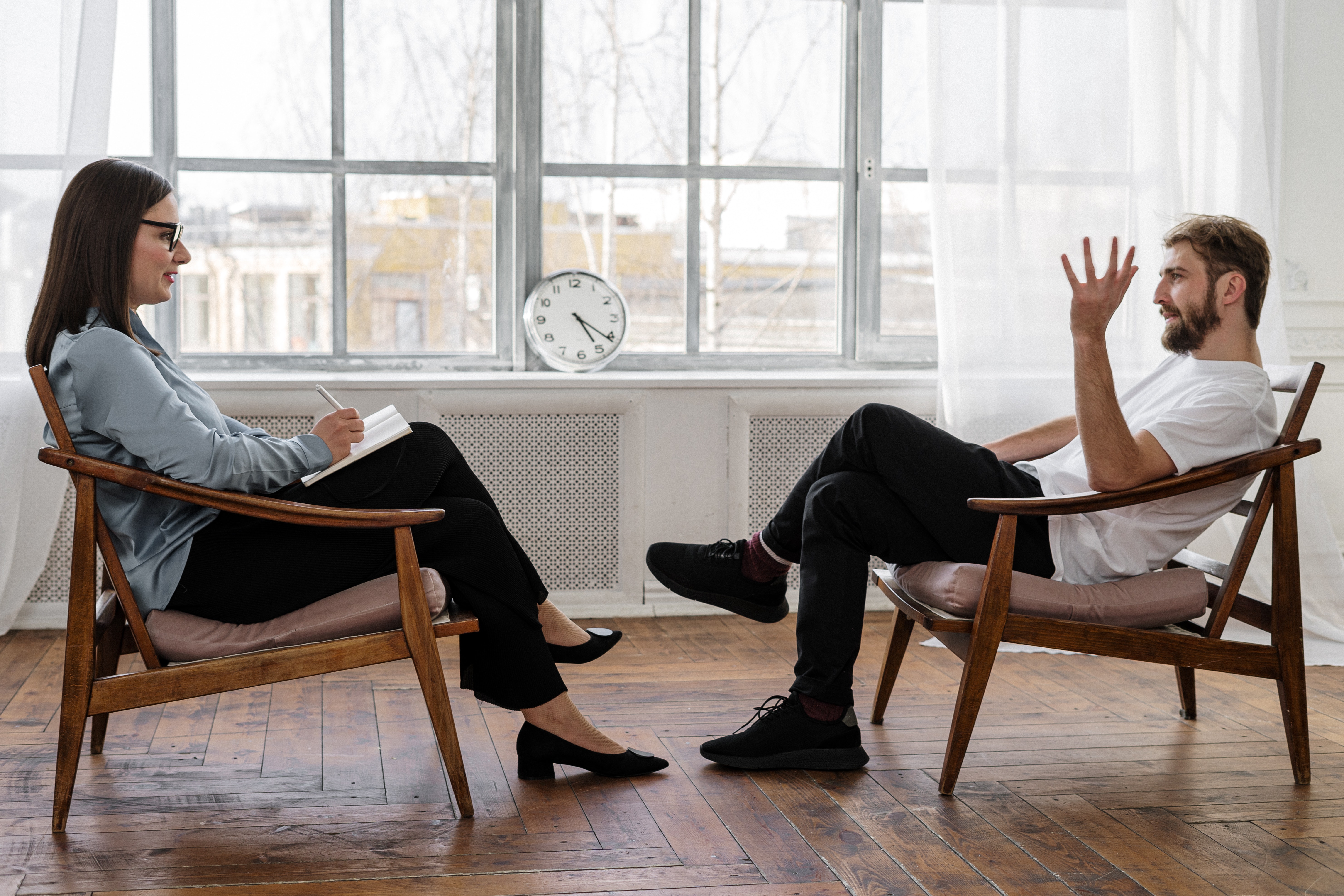 How as a TS Guide to be in the event
Eventums
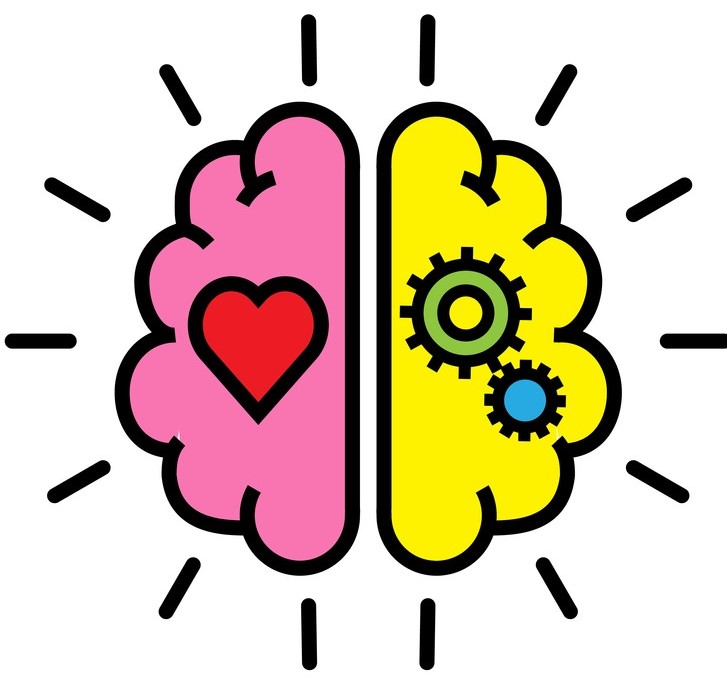 Heteroteles: To be there for the other one. 
Synkatathesis: To be open and critical at the same time. 
Lepsis: How being there with your body createsanswers and questions. 
Katafygé: The feeling for dramaturgy.
Prosoché: To be aware and the ability to surprise.
Ergon: The ability to finish and take responsibility.
Page 75
Questions for the TS Guide
Which stories of your own would challenge the story you hear? 
Which one would help them along? 
What are the dominant narratives and the counternarratives? 
What are the untold stories? 
What could become the ante-narratives – bets on the  future and experiments?
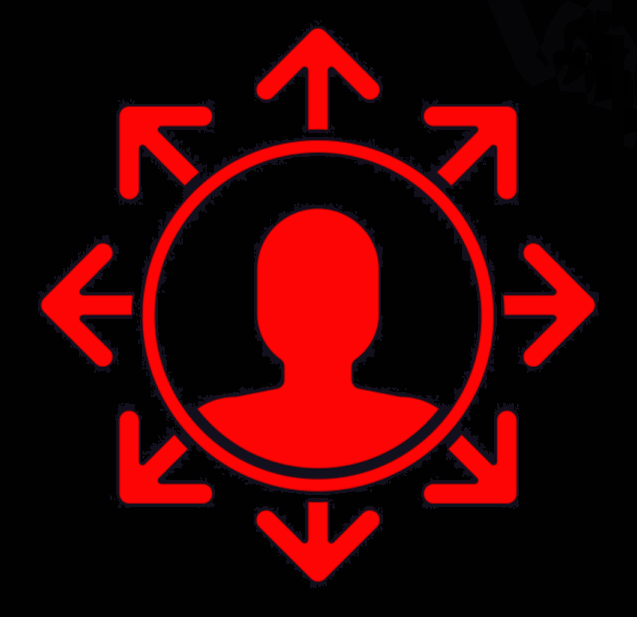 BIG PICTURE: Back to Past ‘Little Wow Moments” BECOMING ‘Back to the Future ‘Opportune Moments’
BEFORE-Heart (Find several ‘Little Wow Moments’ becoming ‘restorable’)

BETS-Heart Back to Future (Helping Stories Along’ becoming ‘Opportune Moments’
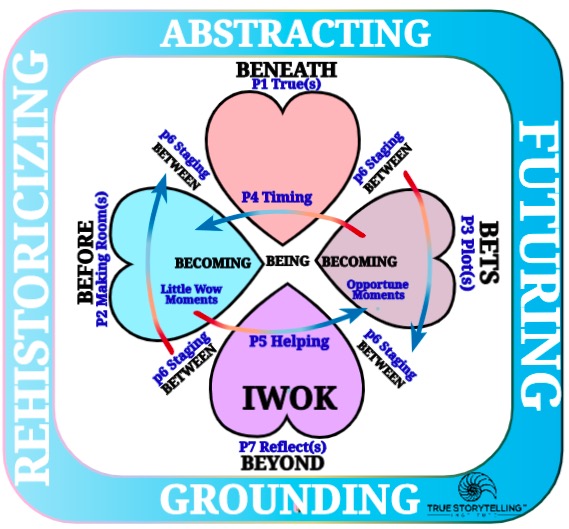 THE SPECIFIC 7 STEPS
P5: Helping Story Along links to ‘Little Wow Moments’ 
of Steps 4, 5, 6 of Embodied Restorying Process (ERP)
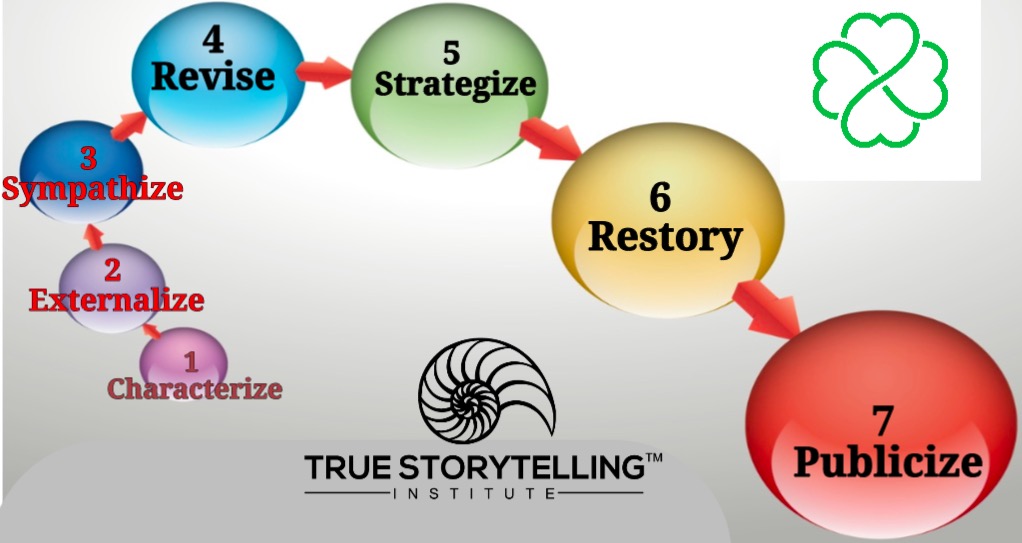 Video Demonstration of Principle 5: Helping Stories Along using Embodied Restorying Process YouTube (4 Minutes 3:04 – 7:33)
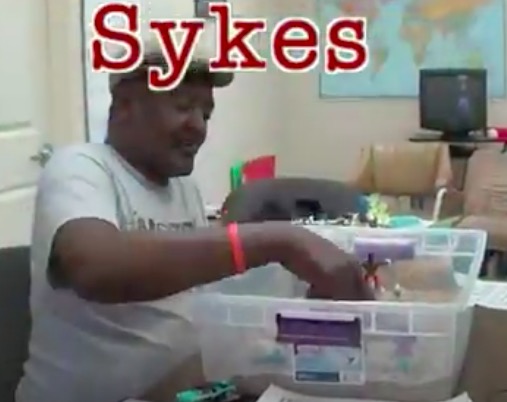 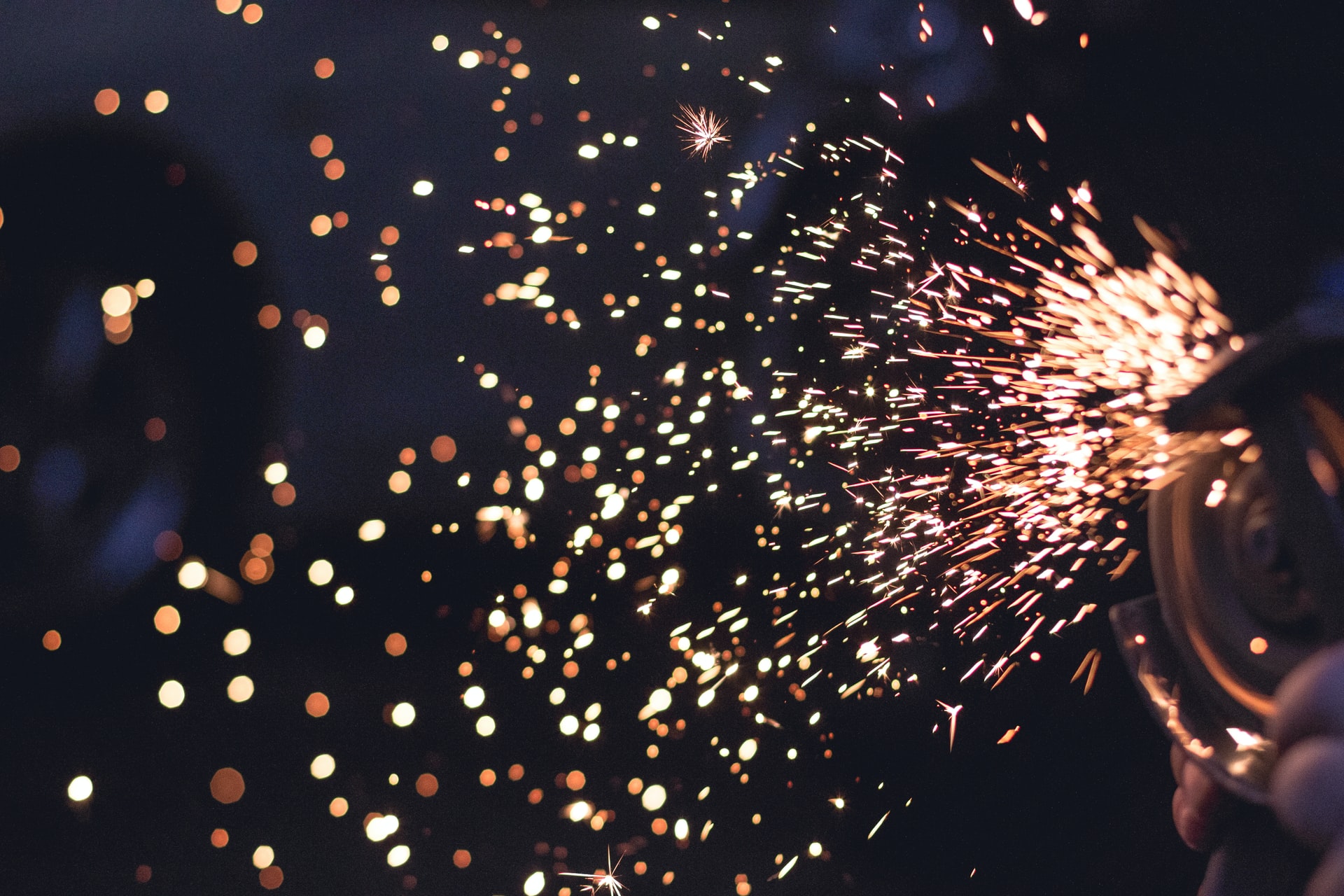 Back to the Past: What are ‘Little Wow Moments’ of Restorying?

How to Bring Little Wow Moments BACK TO THE FUTURE, Becoming ‘Opportune Moments’?
Questions
5-10 min   

DEMONSTRATION/FISHBOWL: How might you use material artifacts to energize an Embodied Restorying Process on Zoom?
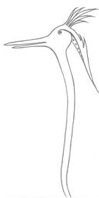 What is HorseSense?
And DEBRIEF
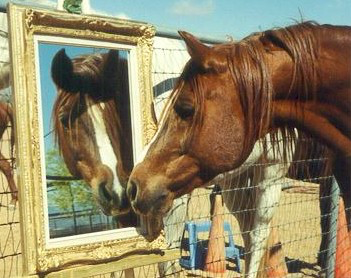 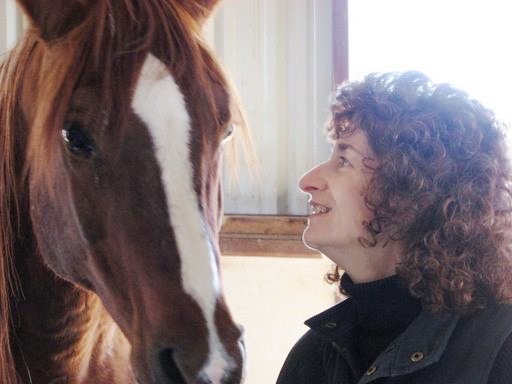 How Embodied Restorying Works with Horses and Veterans and their 
Family System  See Video
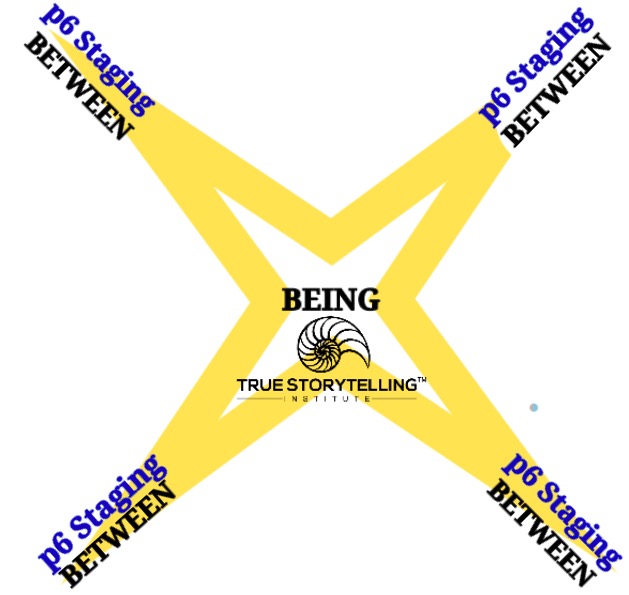 Next Week
P6: Staging

How it is Staging in-Between the Hearts
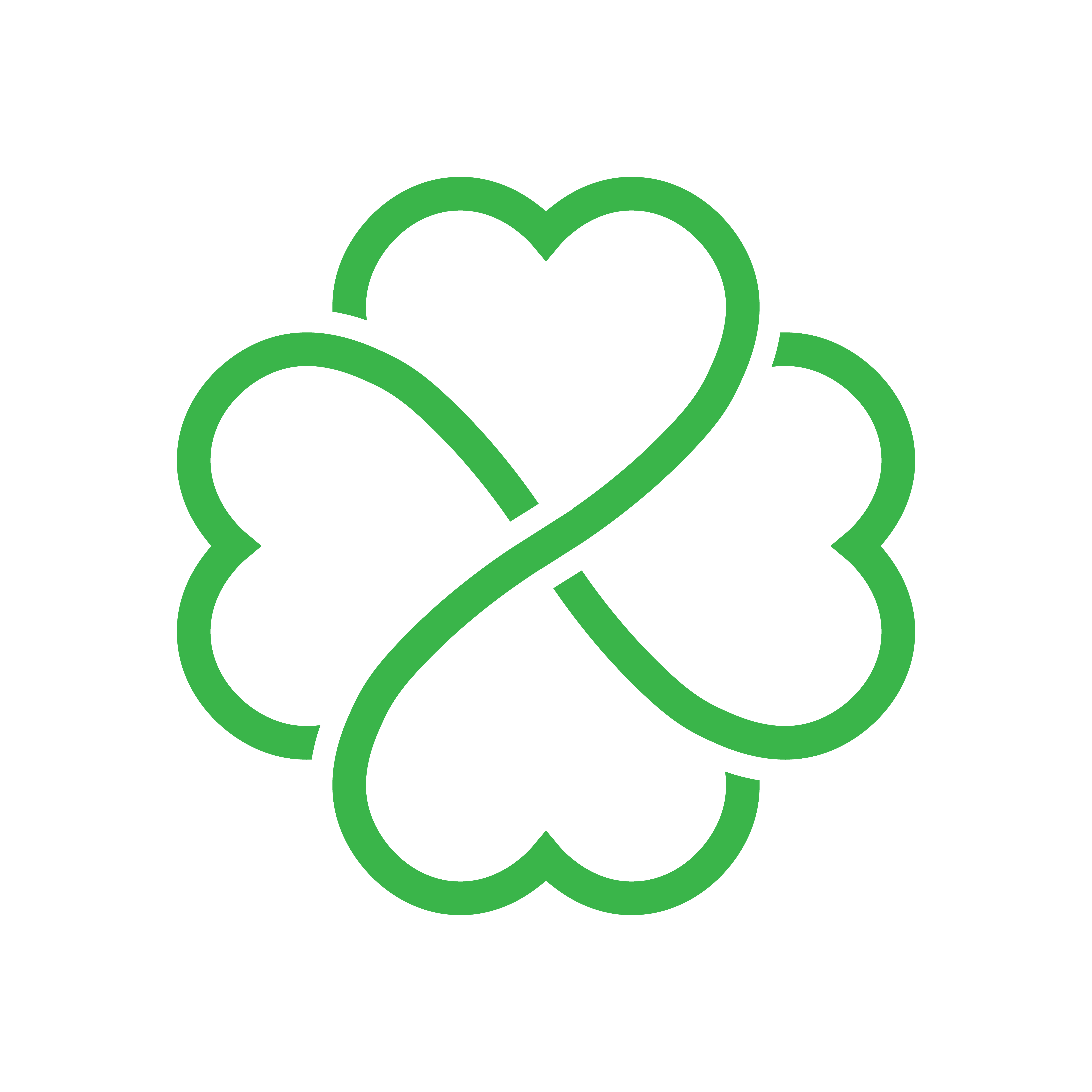 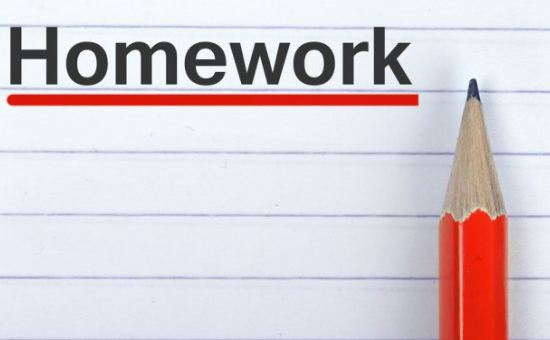 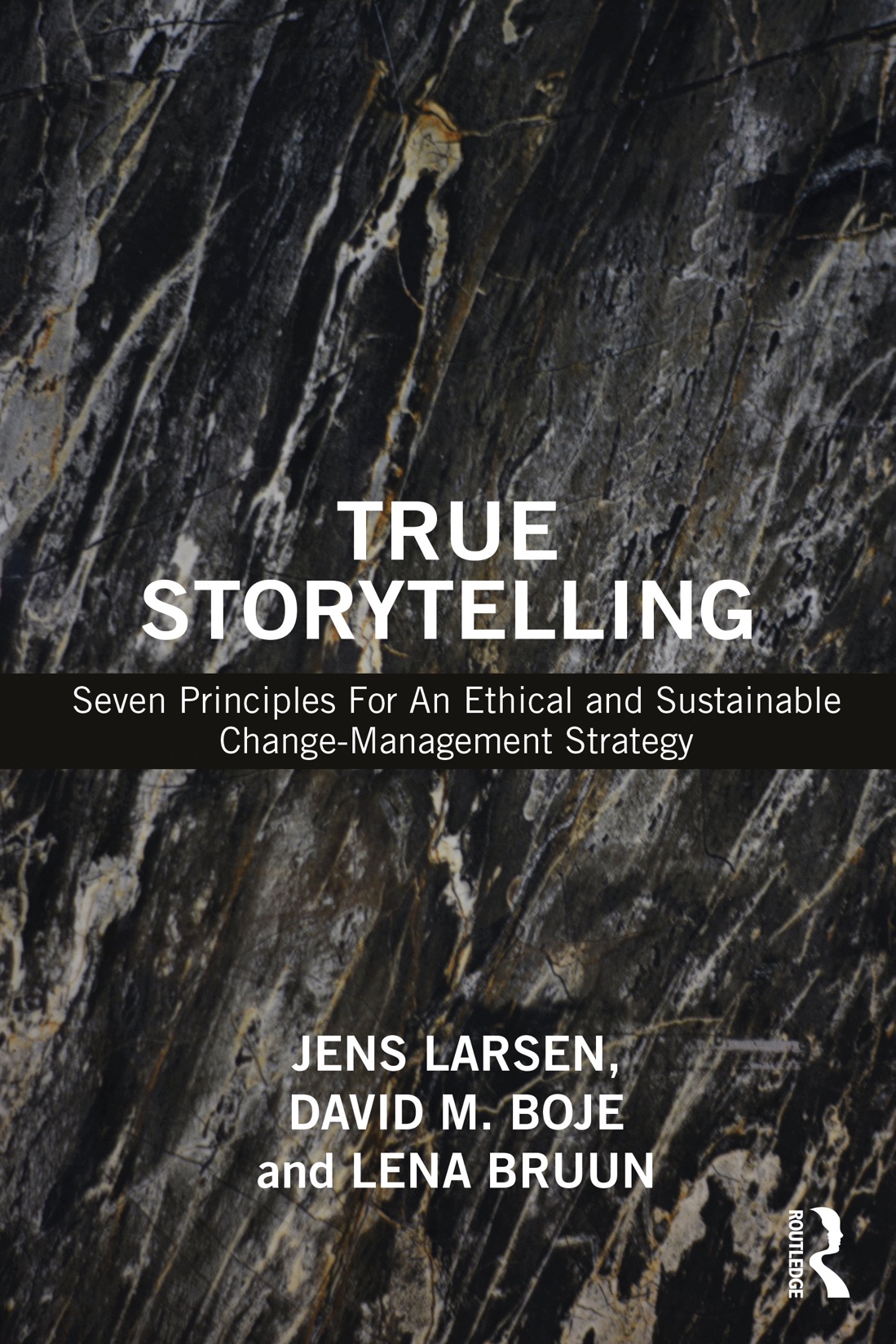 HOMEWORK due in Week 6:
 PREZI on Embodied Restorying.  
 Embodied Restorying Process YouTube Homeless Veterans 
Read Chapter 6, True Storytelling book, on 
          Principle 6: Staging
          		& the in-BETWEEN 4 hearts processes
Question: How could you use Zoom to stage a Restorying Event?
True Storytelling Institute
POST-SESSION 
“COFFEE in the LOBBY”
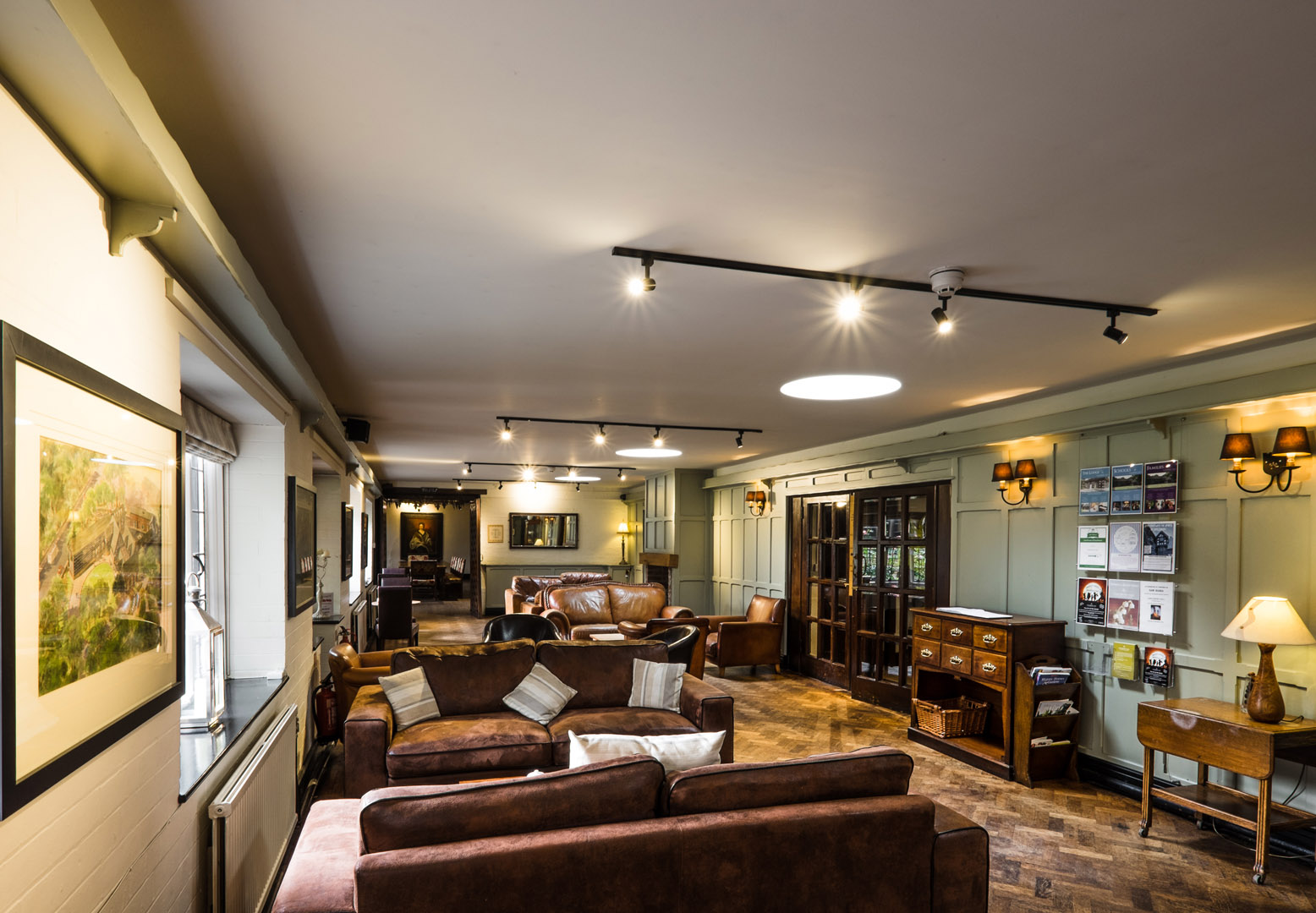 SCHEDULE for Session 5

8:45-9:00 Pre-session ”coffee:” Jim
9-9:05 Welcome; Check-in; and Agenda for the session Lena
9:05-9:10 Groundrules; homework;  Lena 
9:10-9:20 Nuts&Bolts; Embodiment & LWM; Connect Dots: GA

HOMEWORK due in Week 5: Continue reading the Boje Handout relevant sections, and see  PREZI on Embodied Restorying.   (click on this link)
Read Chapter 5, True Storytelling book, on Principle 5: Helping story along & the BETWEEN inter-section & Restorying
9:20-9:35 Principle 5 Helping Stories Along  Jens
9:35-9:50 Principle 5 Embodiment- BEING spacetime-David
9:50-9:55 Examples and lead-in to Sand Tray demo: Jens
9:55-10:10 Sand Tray Demo —David
10:10-10:20  Debrief – Lena (& Jens?)
10:20- 10:25 Homework- Master Class on Wed; next concept: GA
10:25-10:30 Q&A & ”Connect the Dots” closing exercise 
10:30-10:45 POST-session informal discussion: Lena
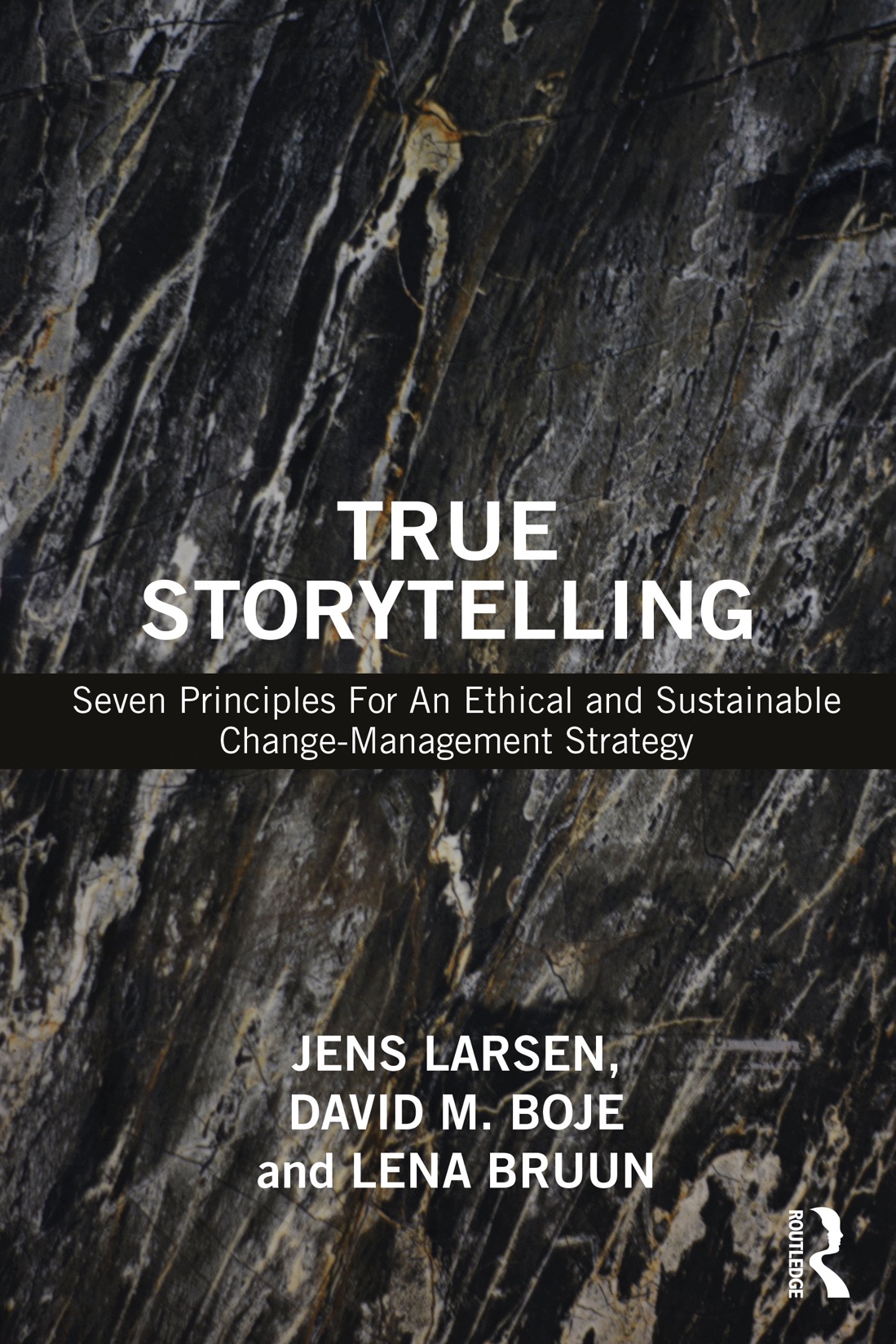 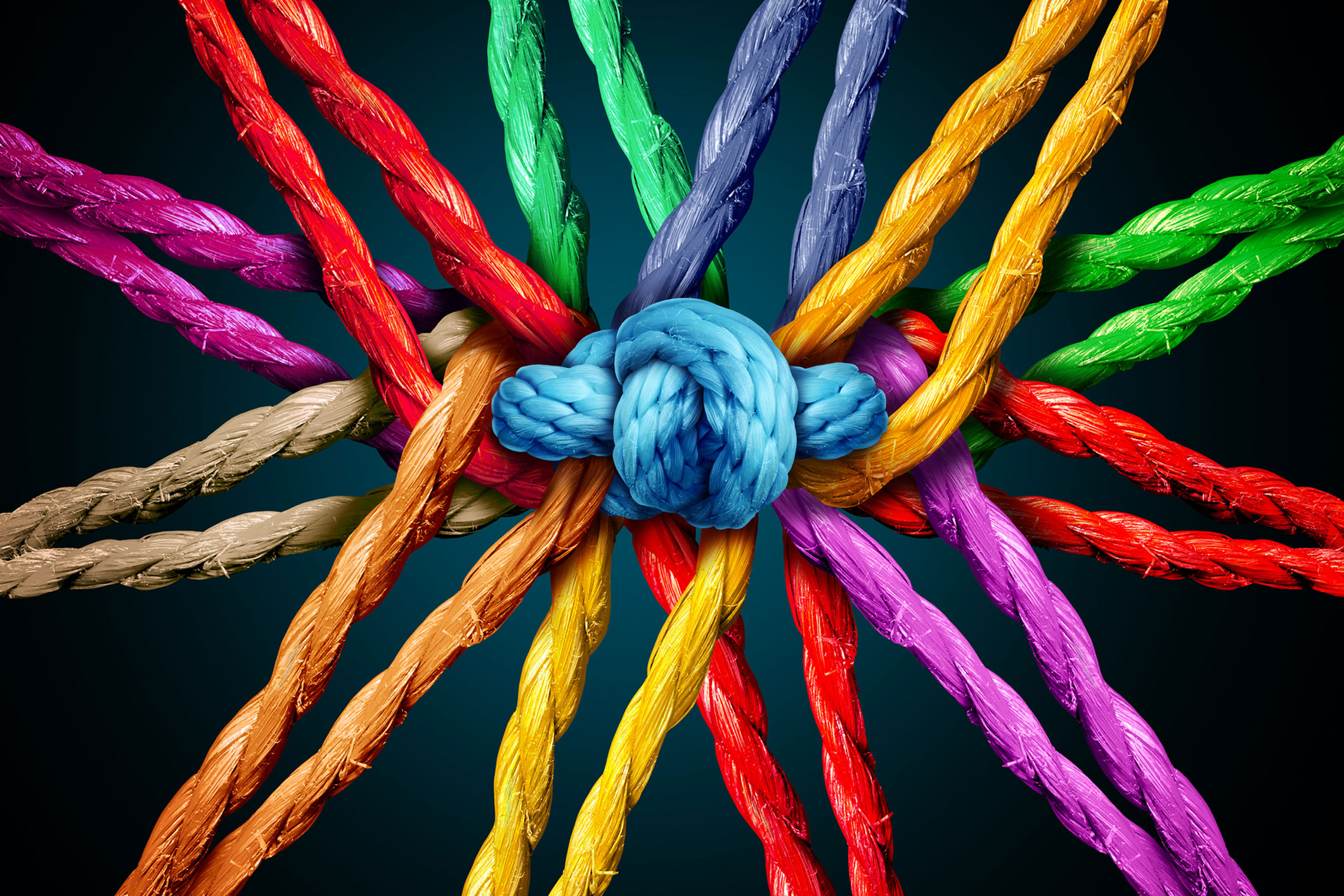 <number>